每周日至周四 19:30-20:15 火爆开讲
.
经传多赢
短线突击营
经传多赢
短线突击营
2023.6.7
课程日期
A1120619100003
执业编号
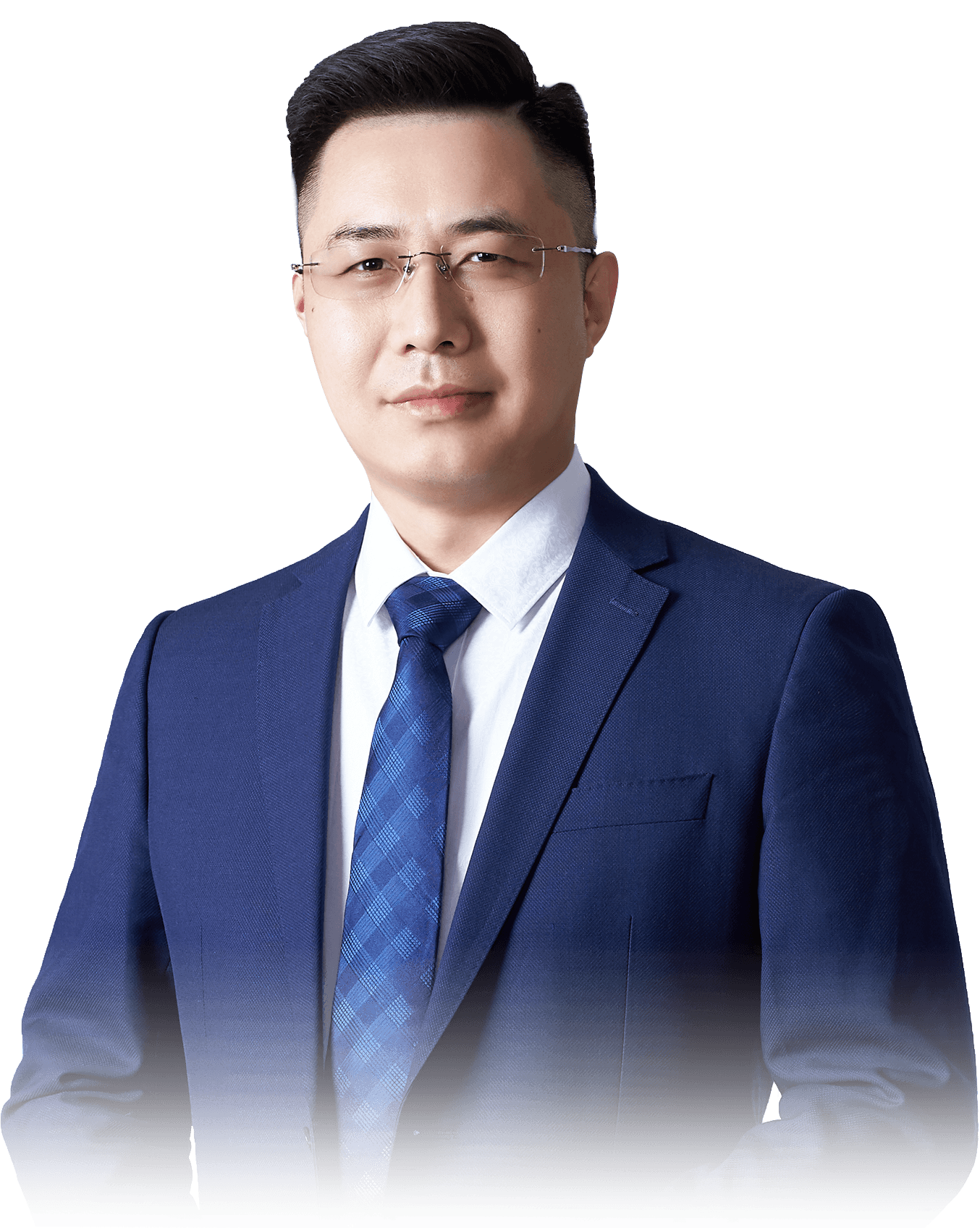 死叉末端
酝酿反弹
杨春虎
主讲老师
中国·广州
日线死叉，周线末端
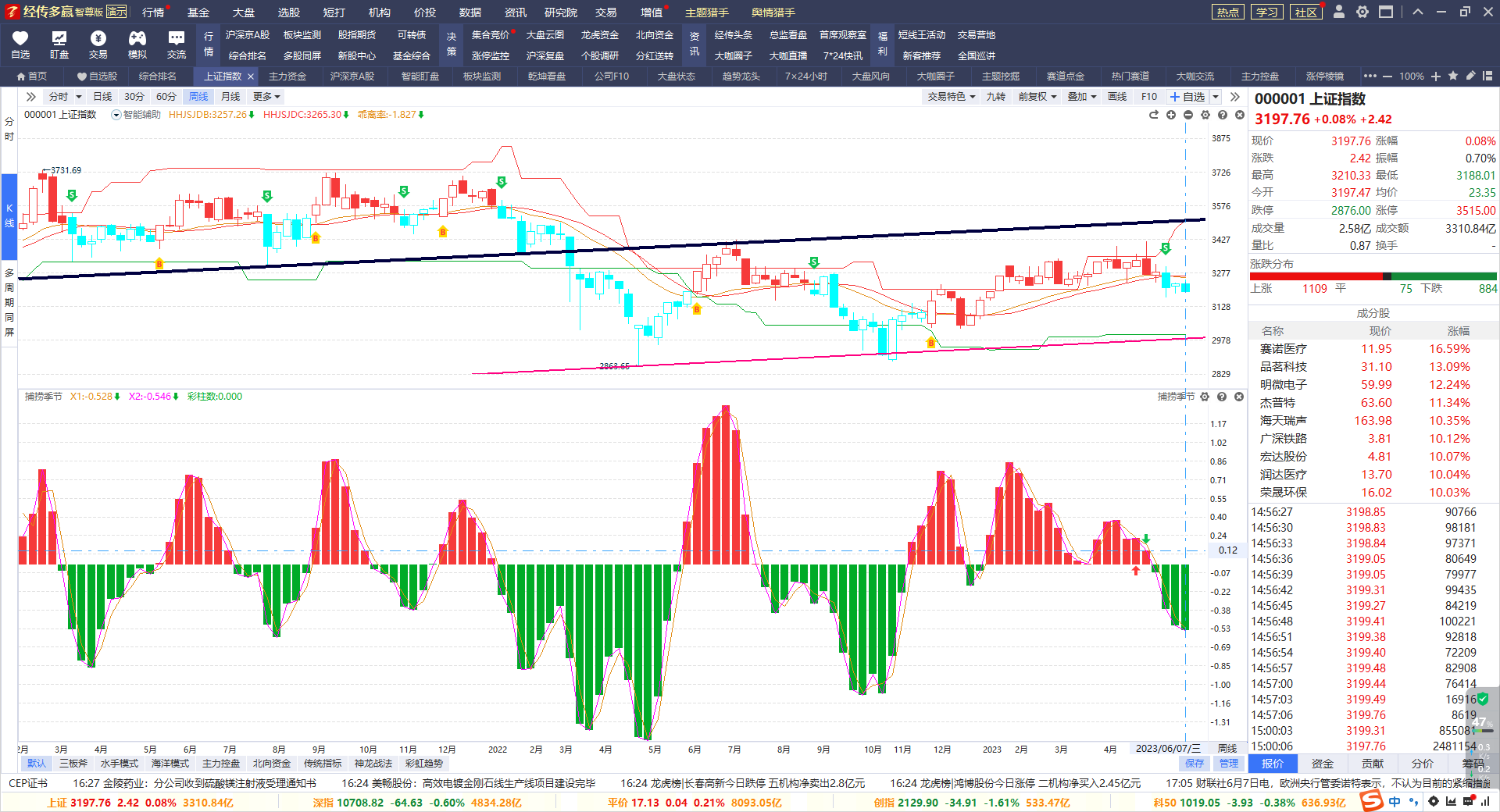 持续缩量，周线死叉末端，等待真正的周线金叉的短线机会
日线死叉调整，辅助线压力，关注日线捕捞季节底背离，海洋状态降至低位
小盘为主，科技主线
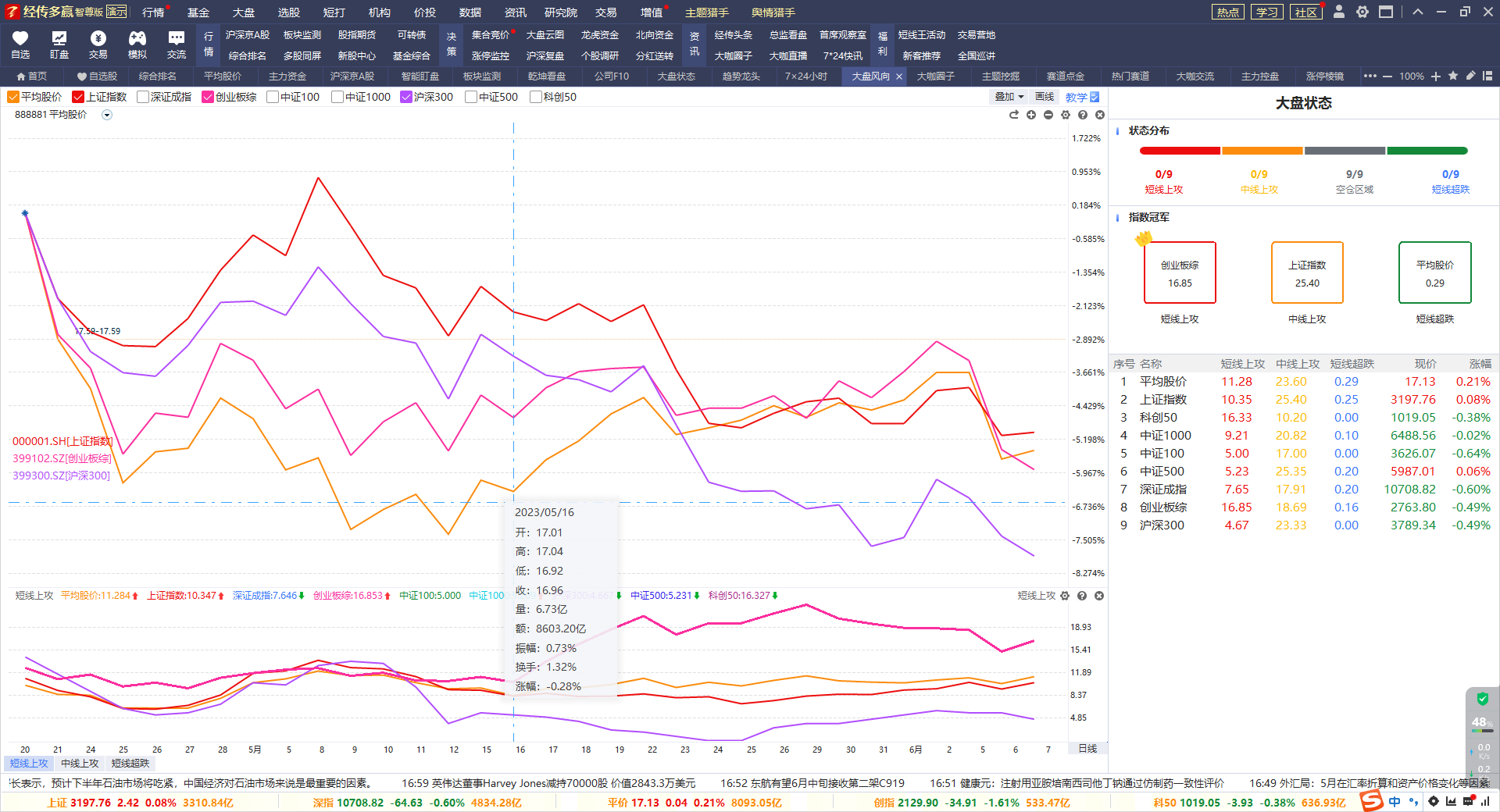 日线死叉调整中，等待机会，创业板综短线上攻强势，静待300科技王者归来
乾坤看盘进入修整阶段，选股为主
科技死叉，重点选股
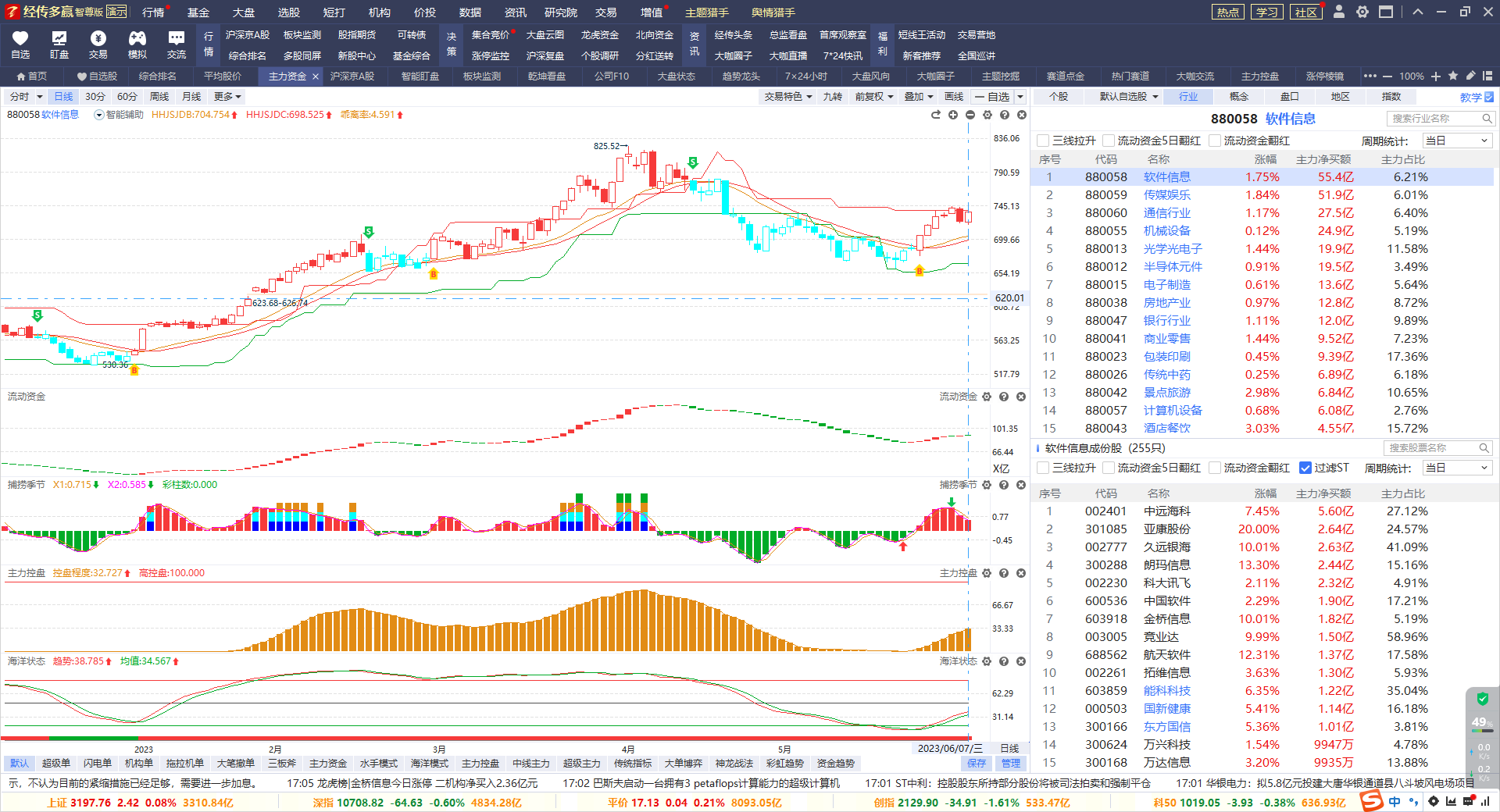 电子制造，软件信息，计算机设备，通信，光学光电子，传媒等全面死叉，等待下一个金叉
时机与节奏：周线金叉，日线空间大，等待日线的金叉
选股节奏：高估老龙头的控盘回档，新龙头的低估启动
海洋测高低
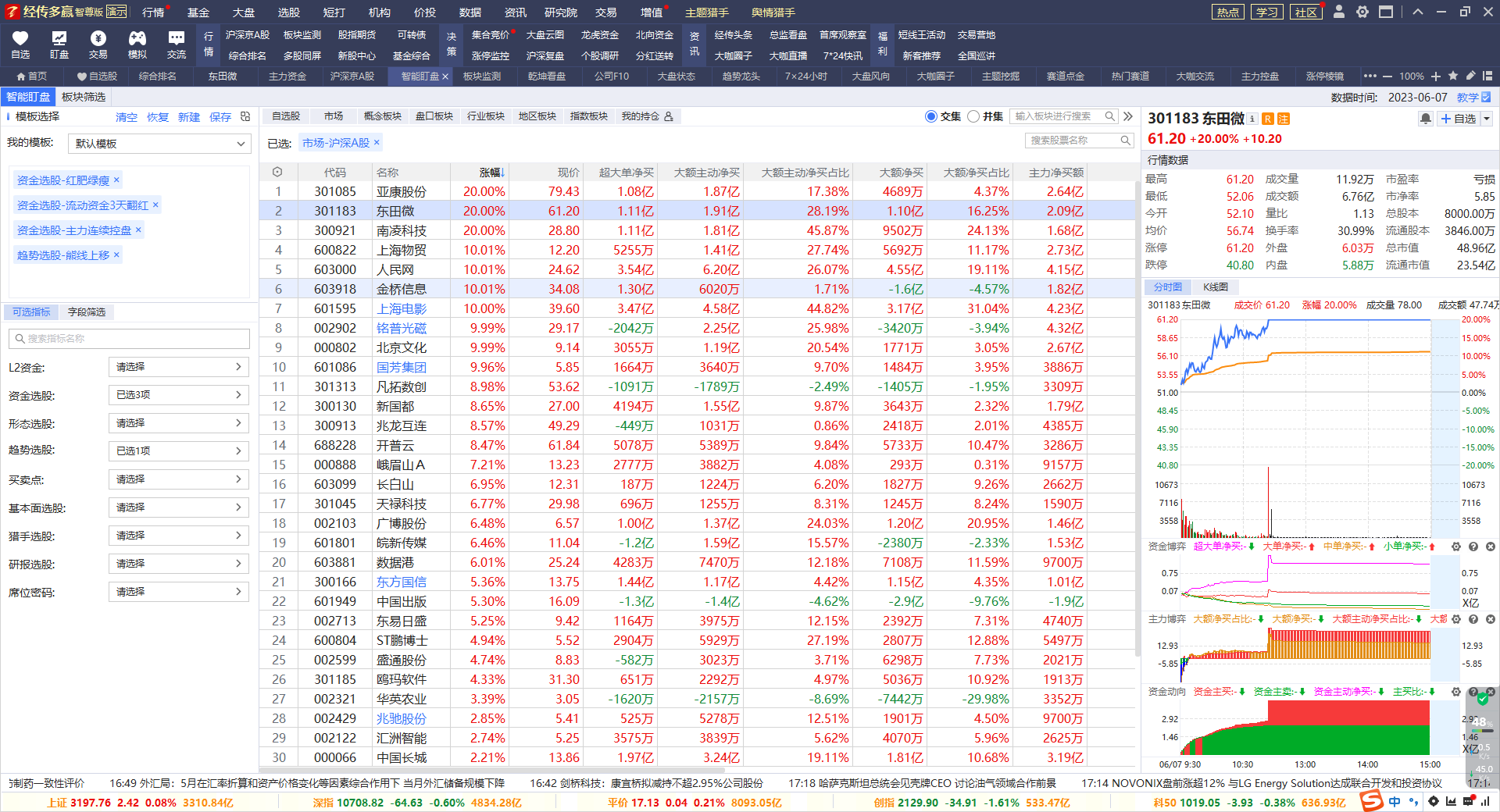 资金流入+控盘增加+海洋非高位=还未到顶部
高估+龙头
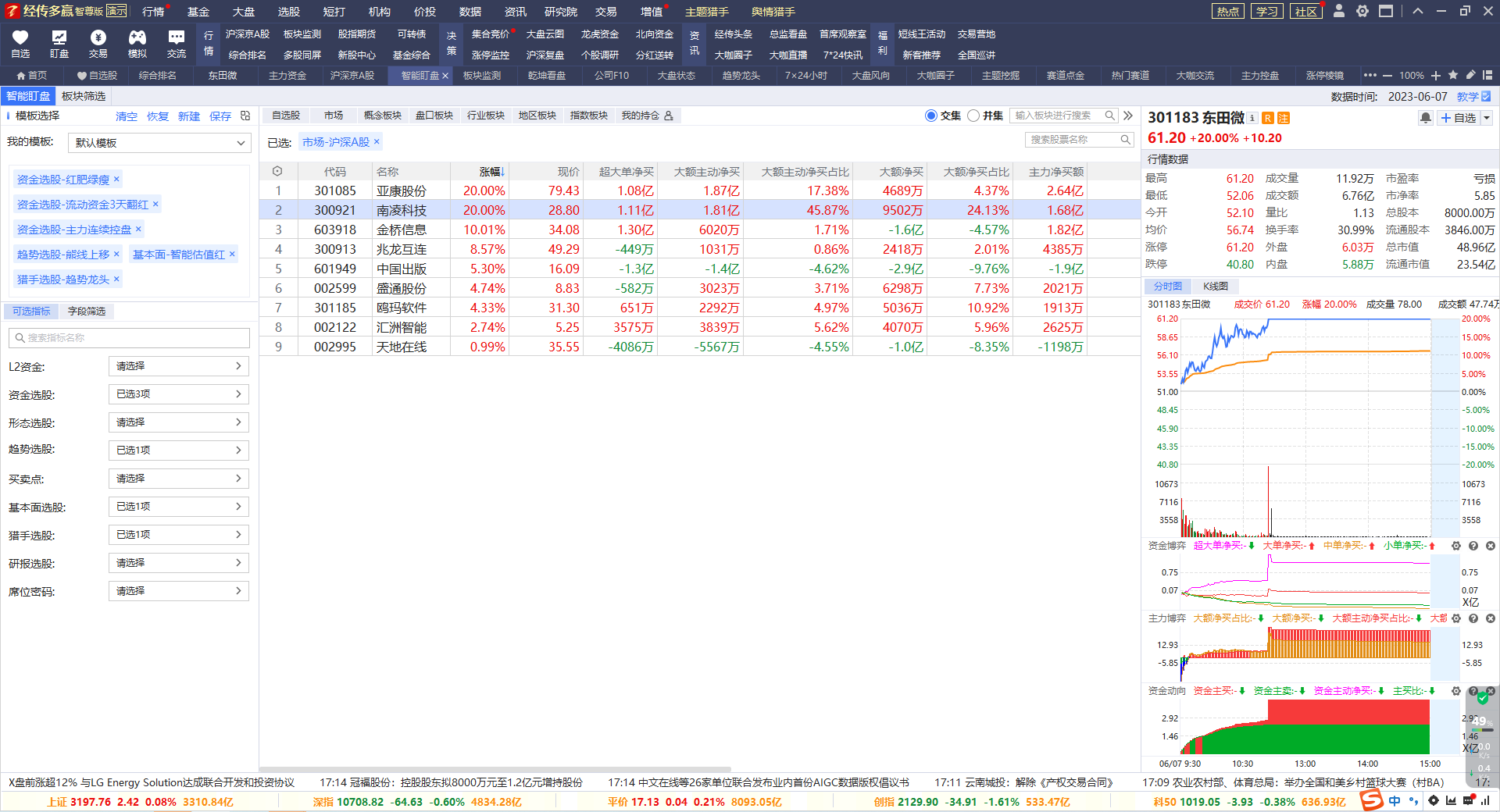 高估疯炒+控盘增加+资金全红+市场龙头
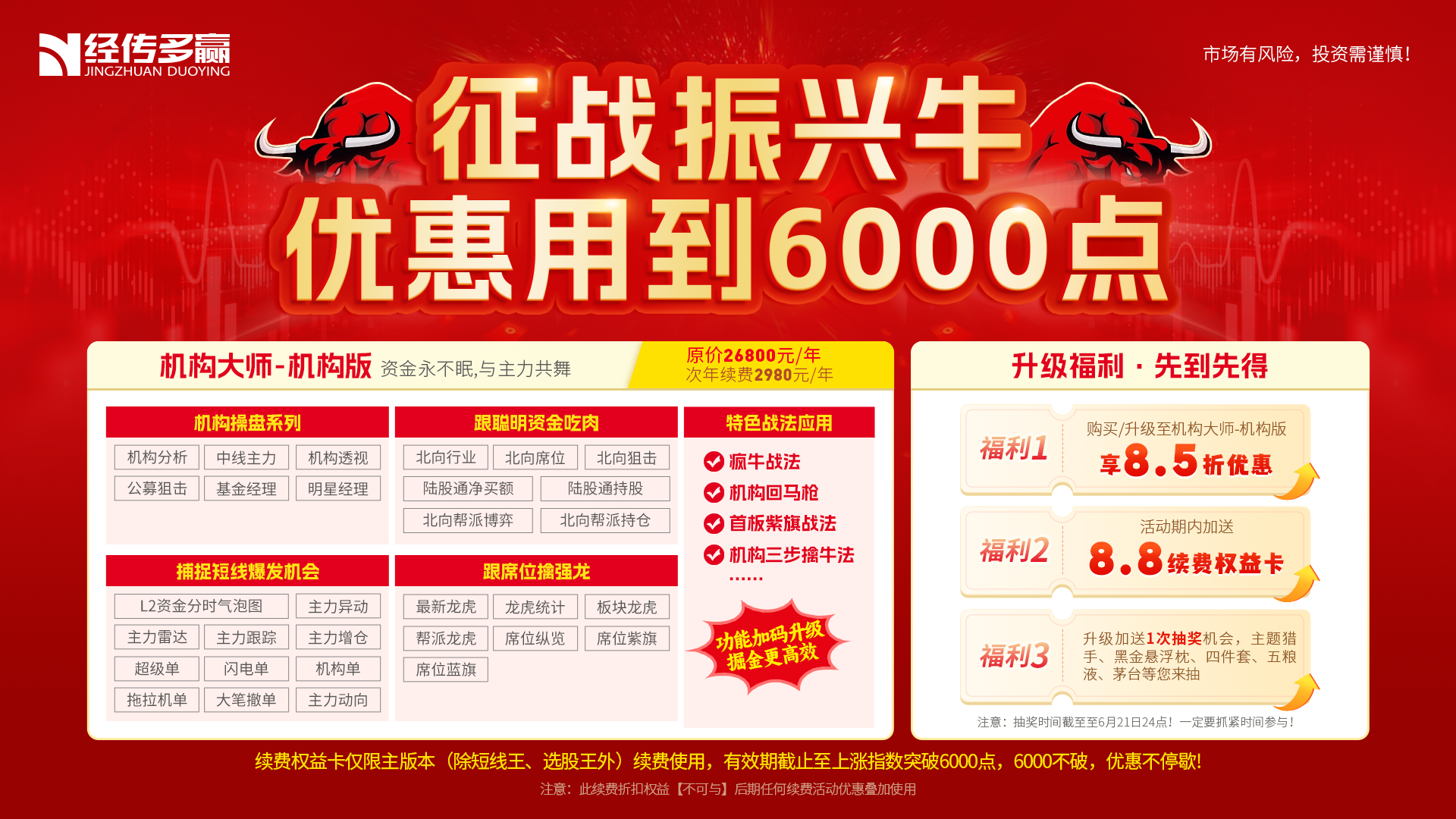 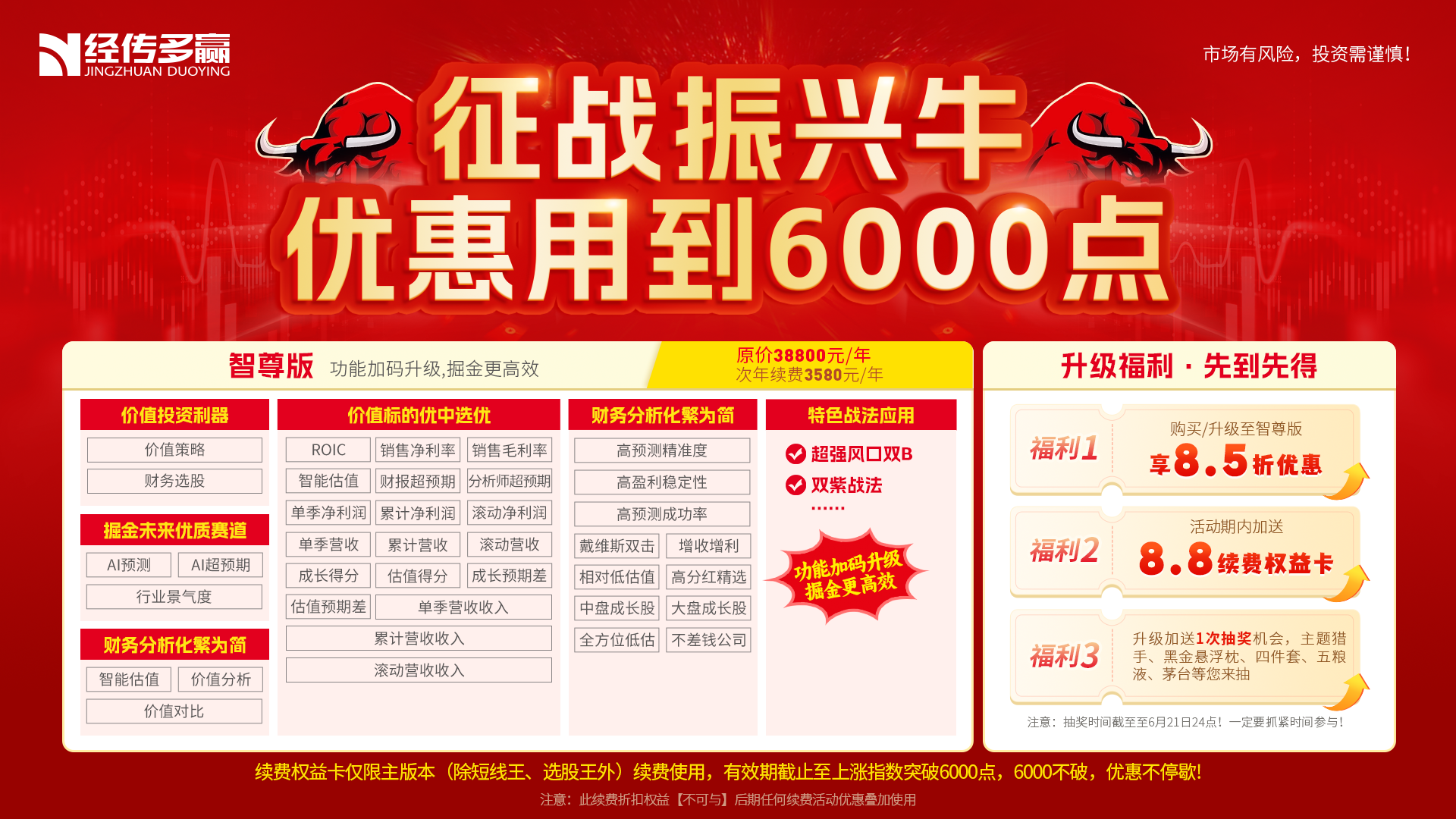 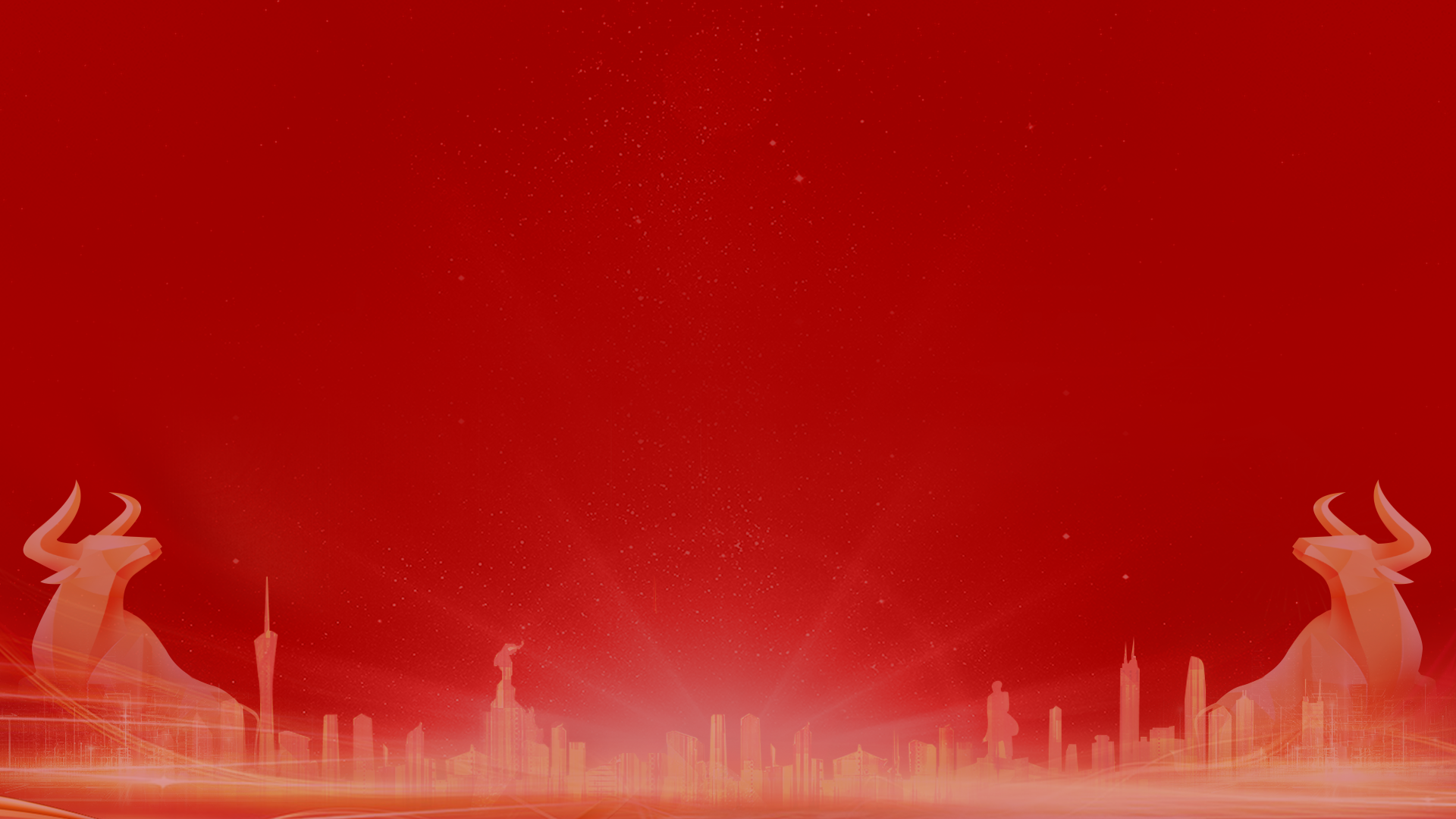 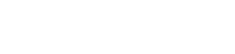 让投资遇见美好
我司所有工作人员均不允许推荐股票、不允许承诺收益、不允许代客理财、不允许合作分成、不允许私下收款，如您发现有任何违规行为，请立即拨打400-700-3809向我们举报！

风险提示：所有信息及观点均来源于公开信息及经传软件信号显示，仅供参考，不构成最终投资依据，软件作为辅助参考工具，无法承诺收益，投资者应正视市场风险，自主作出投资决策并自行承担投资风险。投资有风险，入市须谨慎！